a Very Interesting Presentation
Gerard Ariño Estrada
10th June 2015
Warning!
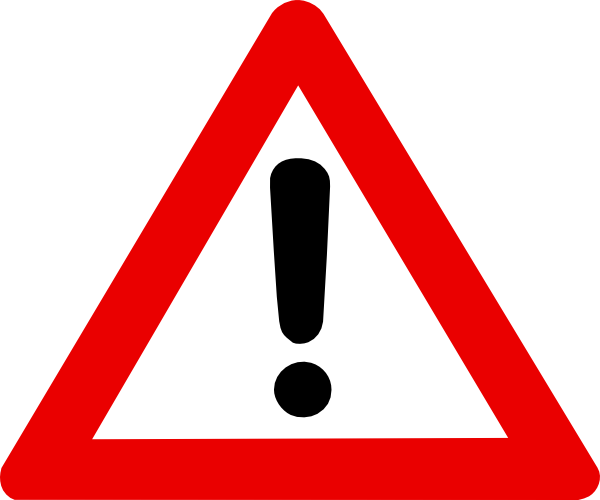 This presentation is a summary of the work in the VIP project and it does not contain new data or future plans
2
Something about PET
3
Positron  Emission Tomography (PET)
Technique of nuclear medicine that uses positron emitter radioactive sources for the diagnostic of human diseases
Non-invasive techniques
Provides sensitive in-vivo measurements of physiologic processes in the body.
Used to diagnose: 
Tumor metastases
Brain pathologies
Coronary pathologies
Staging and planification
	of radiotherapy treatment
Study of the physiopathology
	of brain diseases
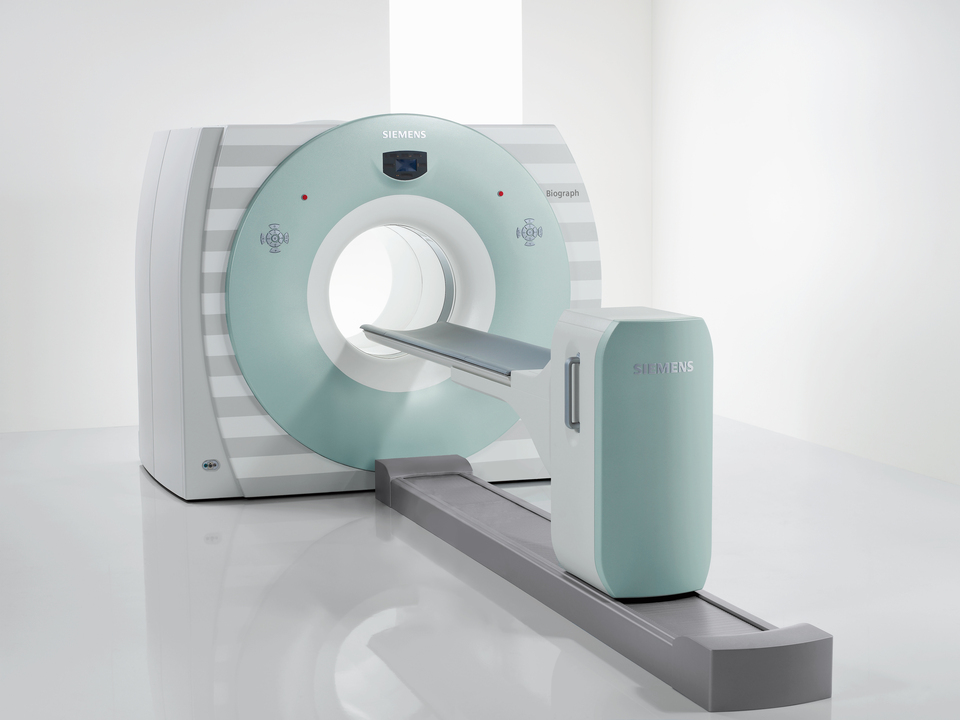 Image from www.healthcare.siemens.com
4
PET Images
Brain PET Image
Whole body PET (WB-PET) Image
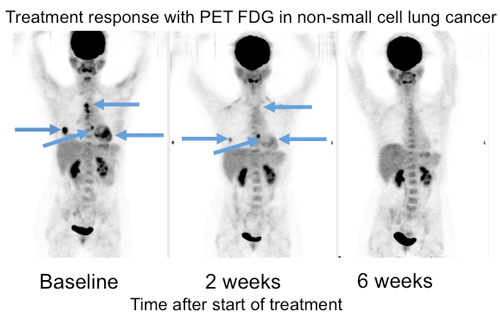 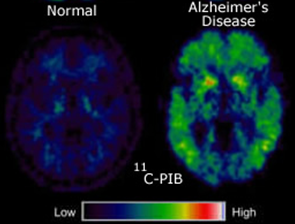 Image from Peter E. Valk, et al. Positron Emission Tomography. Clinical Practice. Lexington KY, 2010.
These PET scans of a patient with lung cancer reveal that within just two weeks of receiving an experimental therapy, some of the metastases have responded favorably and by 6 weeks post treatment, all the metastases responded.  Dr. Michael Phelps, David Geffen School of Medicine/UCLA
5
PET Technique
Positron emitter radionuclide

Positrons annihilate with electrons from the media and two 511 keV back-to-back photons are created

Both photons are detected

The position of the two detections describes a Line of Response (LOR)

The LORs acquired are reconstructed to obtain a 3D image
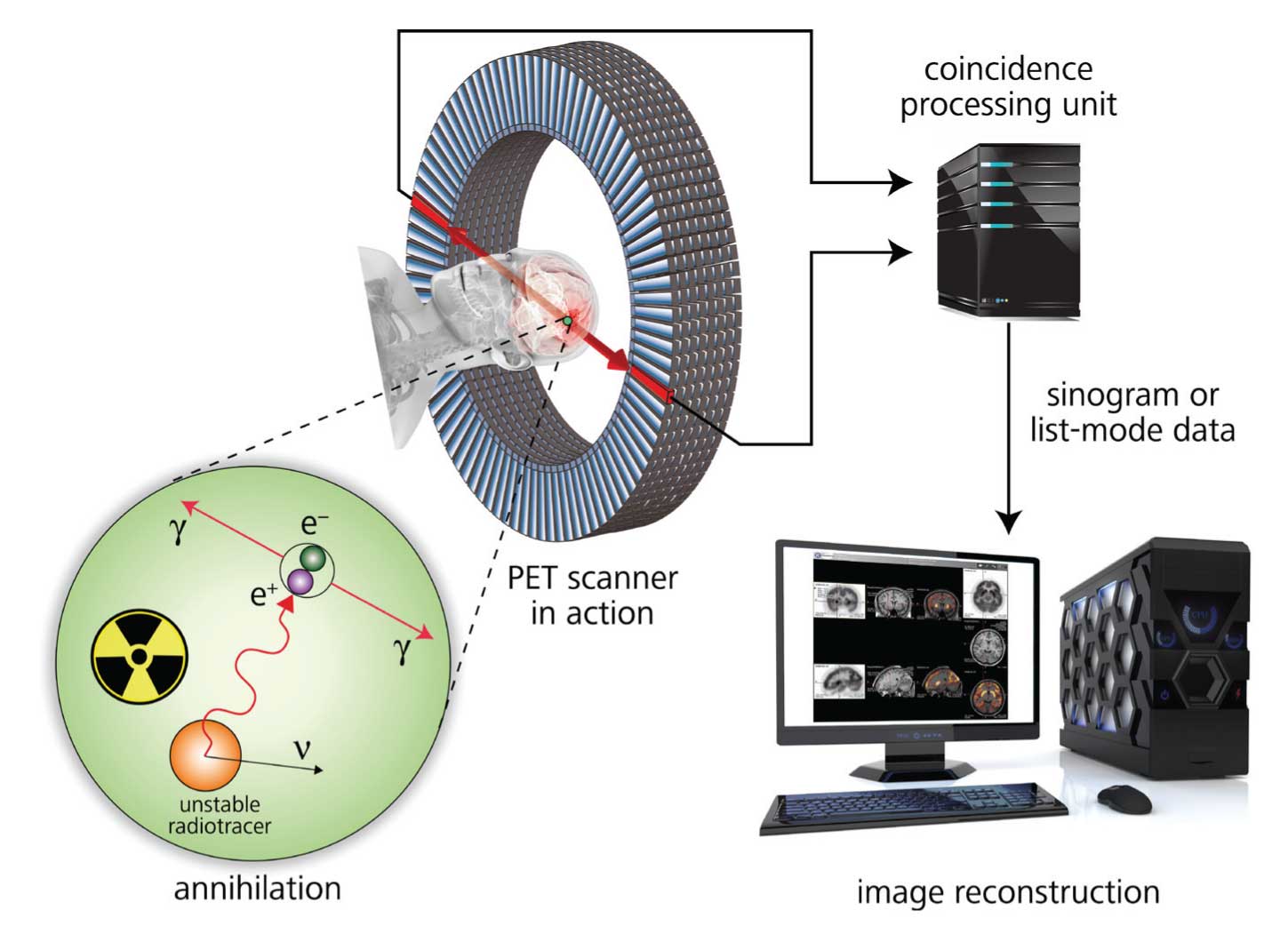 3
4
5
2
1
6
State-of-the-art Detectors for PET
Scintillator crystal
module
PET scanner
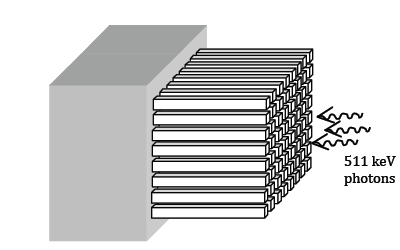 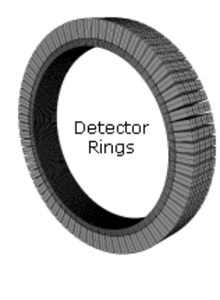 -PMT

-APD

-SiPM
z
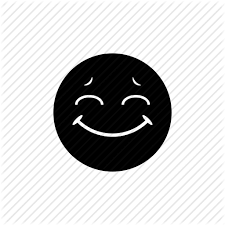 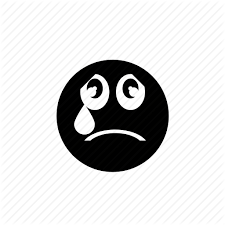 -Poor spatial resolution in z (~cm)
-Low energy resolution (>10% @511 keV)
-Good detection efficiency
-Good timing resolution (<1 ns)
-MRI compatible (APD and SiPM)
7
How does it affect to PET?
Spatial resolution: minimize parallax error
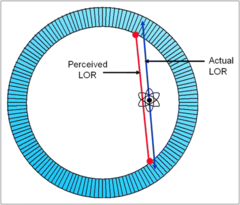 PARALLAX ERROR
LOR with high uncertainty!!
(blurring on the image)
Energy resolution: distinguish between true and scatter events
TRUE EVENT
SCATTER EVENT
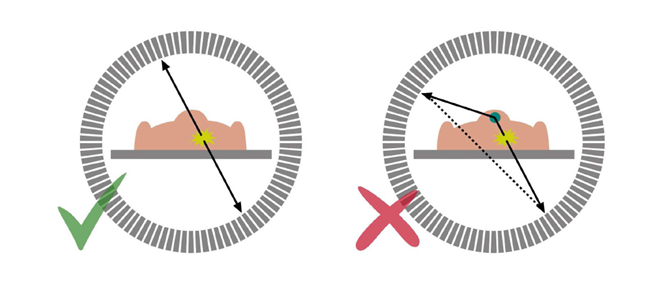 NOISE!!!
(Lower signal-to-noise ratio (SNR))
8
Why VIP?
9
The VIP Module
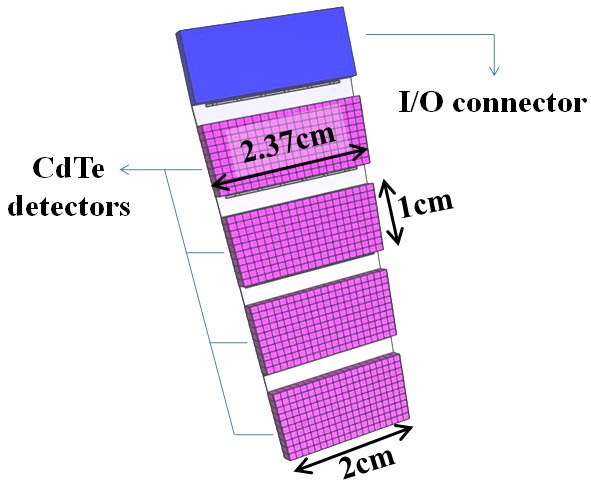 -Good detection efficiency 
(4 cm CdTe)

-MRI compatible

-Good spatial resolution in 3D 
(<1 mm)

-Excellent energy resolution 
(<2% @511 keV)
Incoming photons
10
VIP-PET Scanner Design
VIP-Module
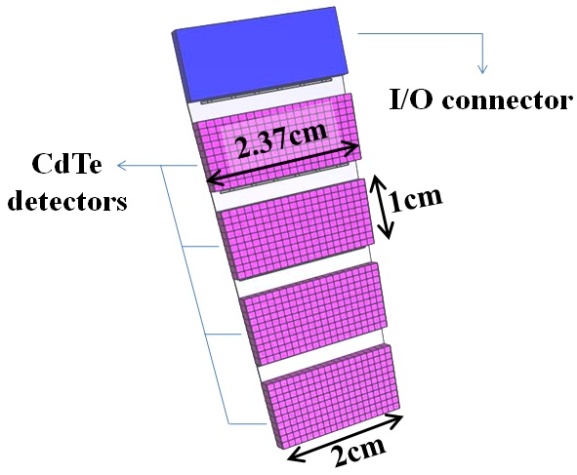 Block (30 modules)
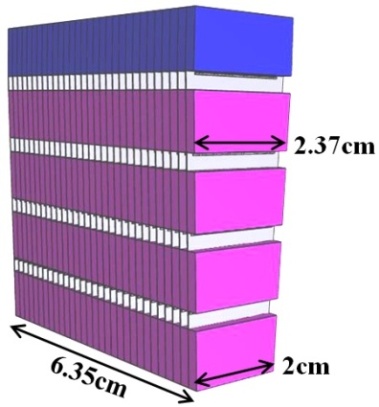 Sector (4 blocks)
Ring (66 sectors)
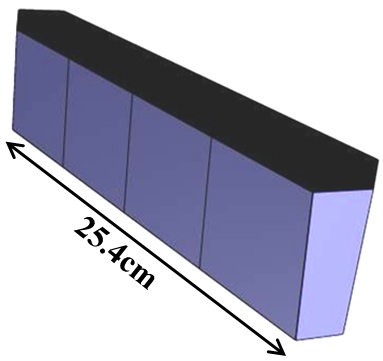 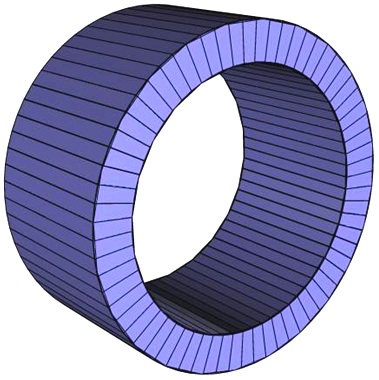 11
Expected Performance VIP-PET
12
More than just PET
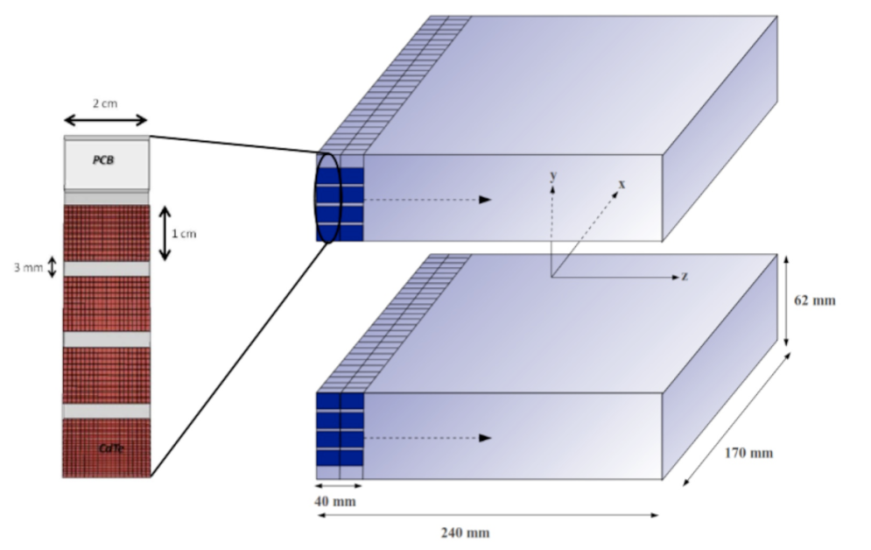 POSITRON EMISSION MAMMOGRAPHY

-PET principle
-Dedicated to the breast only
-Reduced size (low cost!)
Compton Camera

-Single Photon Emission Computed Tomography (SPECT) scanner
-Hadron therapy quality assurance (QA)
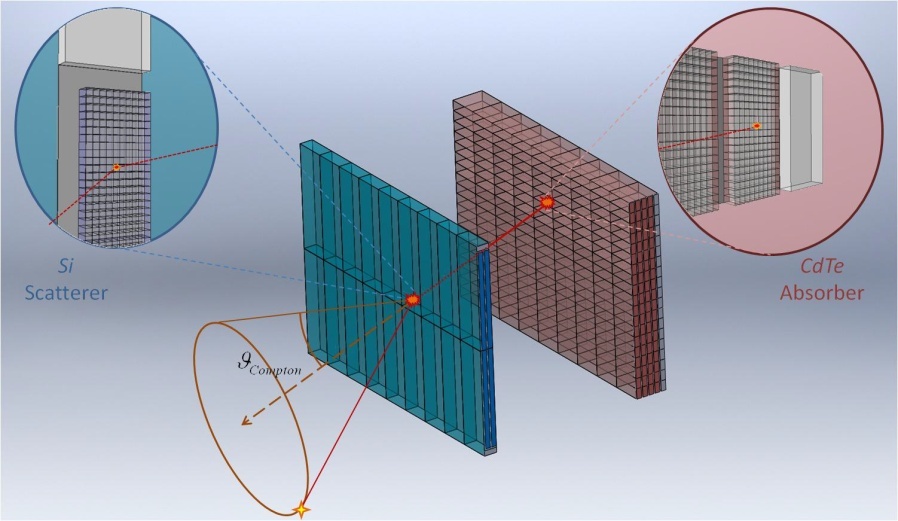 13
How it’s made: VIP
14
VIP Research Lines
Simulation the performance of VIP-based nuclear medicine scanners
Simulation of the charge induction in CdTe diodes
Study of reconstruction algorithms with VIP data
Development the VIP-PIX ASIC
Building and characterization the VIP-PET prototype
15
1-Simulation of VIP-based scanners
VIP-PET
VIP-PEM
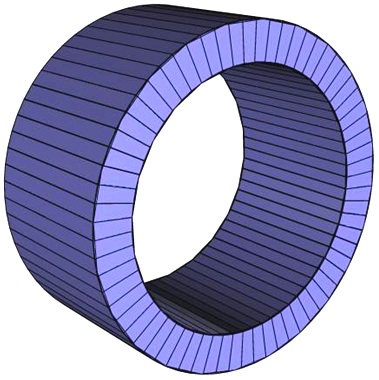 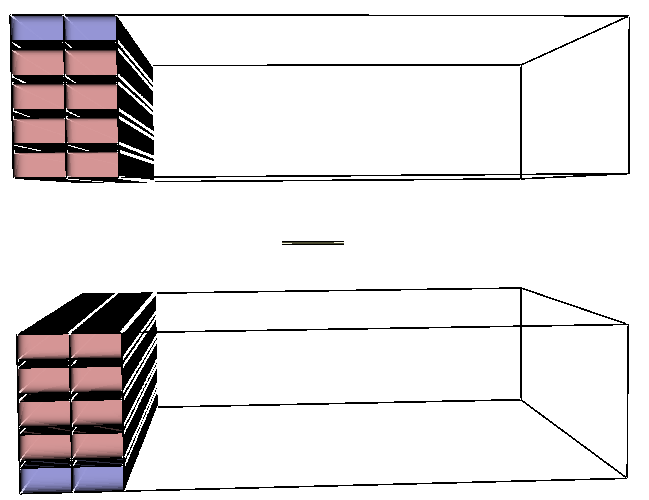 VIP-Compton Camera
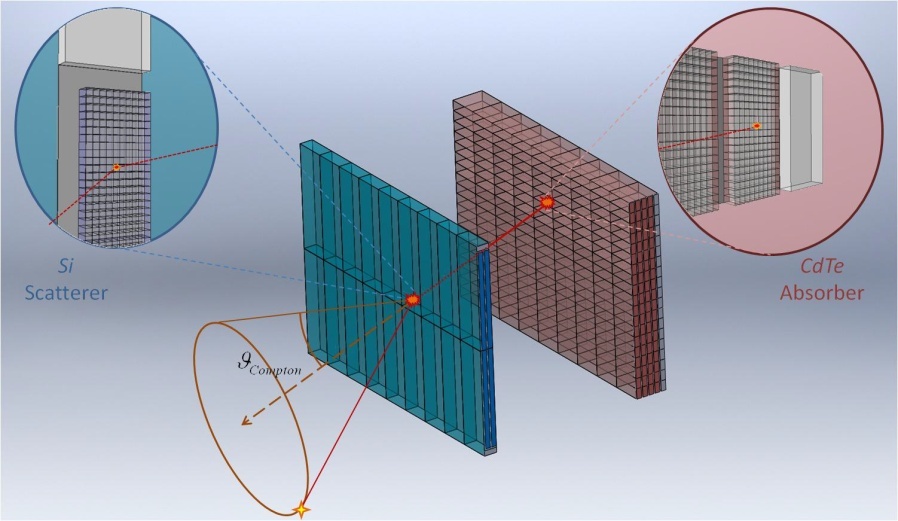 16
1-Simulation of VIP-based scanners
Simulation results: Sensitivity and Spatial resolution
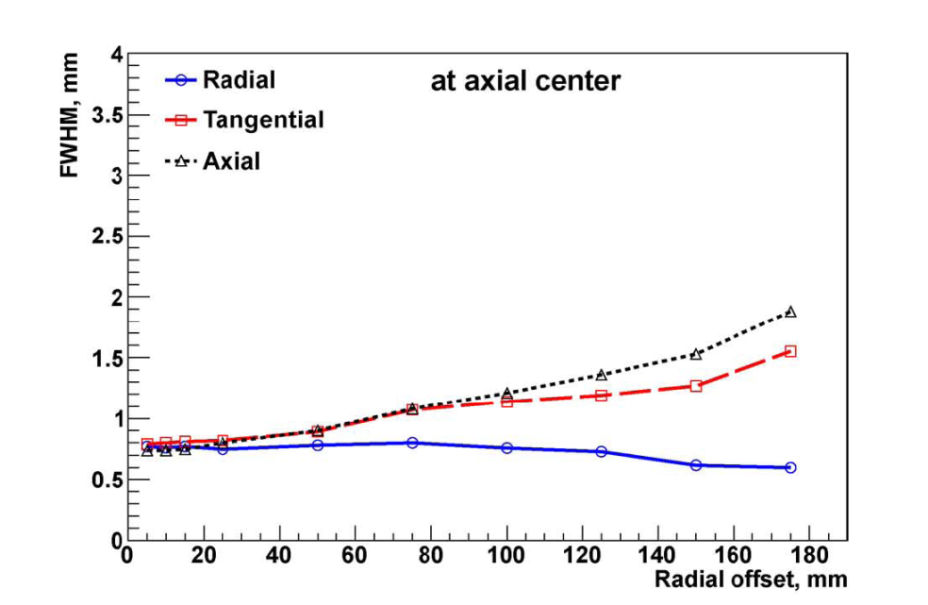 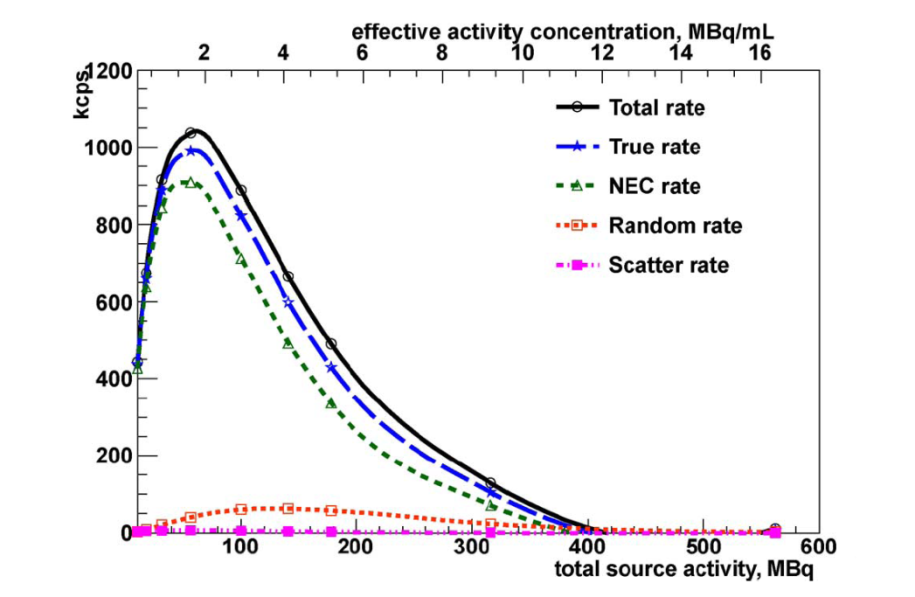 Energy resolution in the 3 different dimensions
Rate of true events over Noise Equivalent Count (NEC) rate
17
1-Simulation of VIP-based scanners
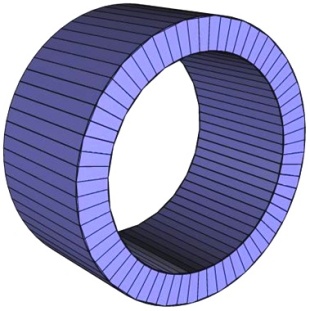 VIP-PET Simulation Results
*at 10 cm of the center of the field of view
Published in: E. Mikhaylova, et al. Trans. Med. Im. Vol.33, N.2, Feb 2014.
-Better signal-to-noise ratio, better contrast on the image
-Able to recognize small size objects, small size tumors
-Higher efficiency, reduced dose or scan time
18
1-Simulation of VIP-based scanners
VIP-PEM Simulation Results
*30 cm separation between paddles
In-plane
Cross-plane
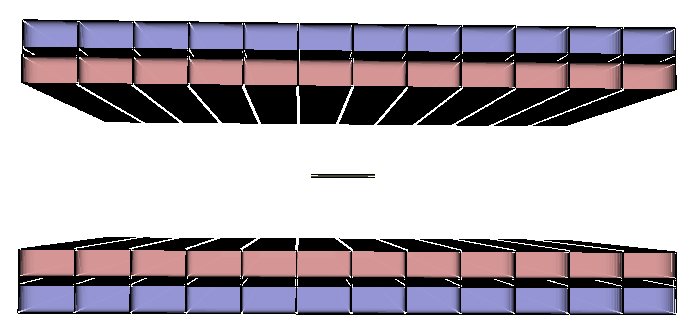 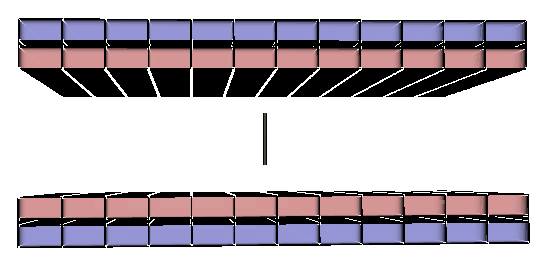 Able to detect small size objects, premature breast tumors
19
1-Simulation of VIP-based scanners
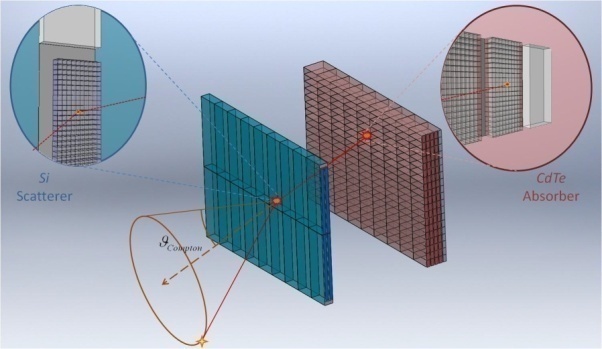 VIP-CC Simulation Results
-No commercial Compton cameras for nuclear medicine applications, so far
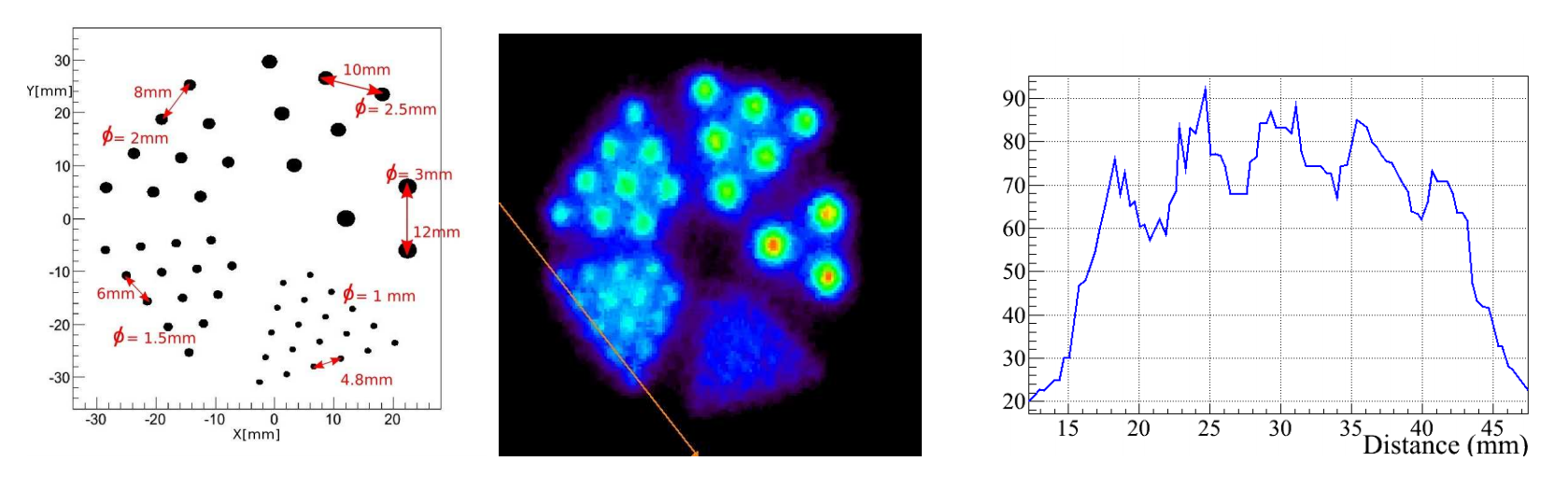 Published in: M. Kolstein, et al. JINST 9 C04034, 2014.
20
2-Charge Induction Simulation
Electric potential in the CdTe diode
Electric field in the drift direction
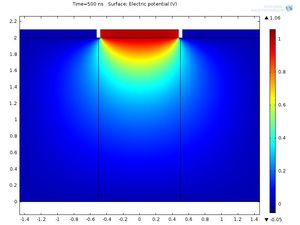 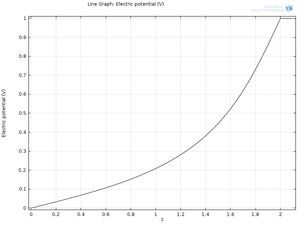 Drift direction of e-
Drift direction of e-
21
2-Charge Induction Simulation
122 keV photons
511 keV photons
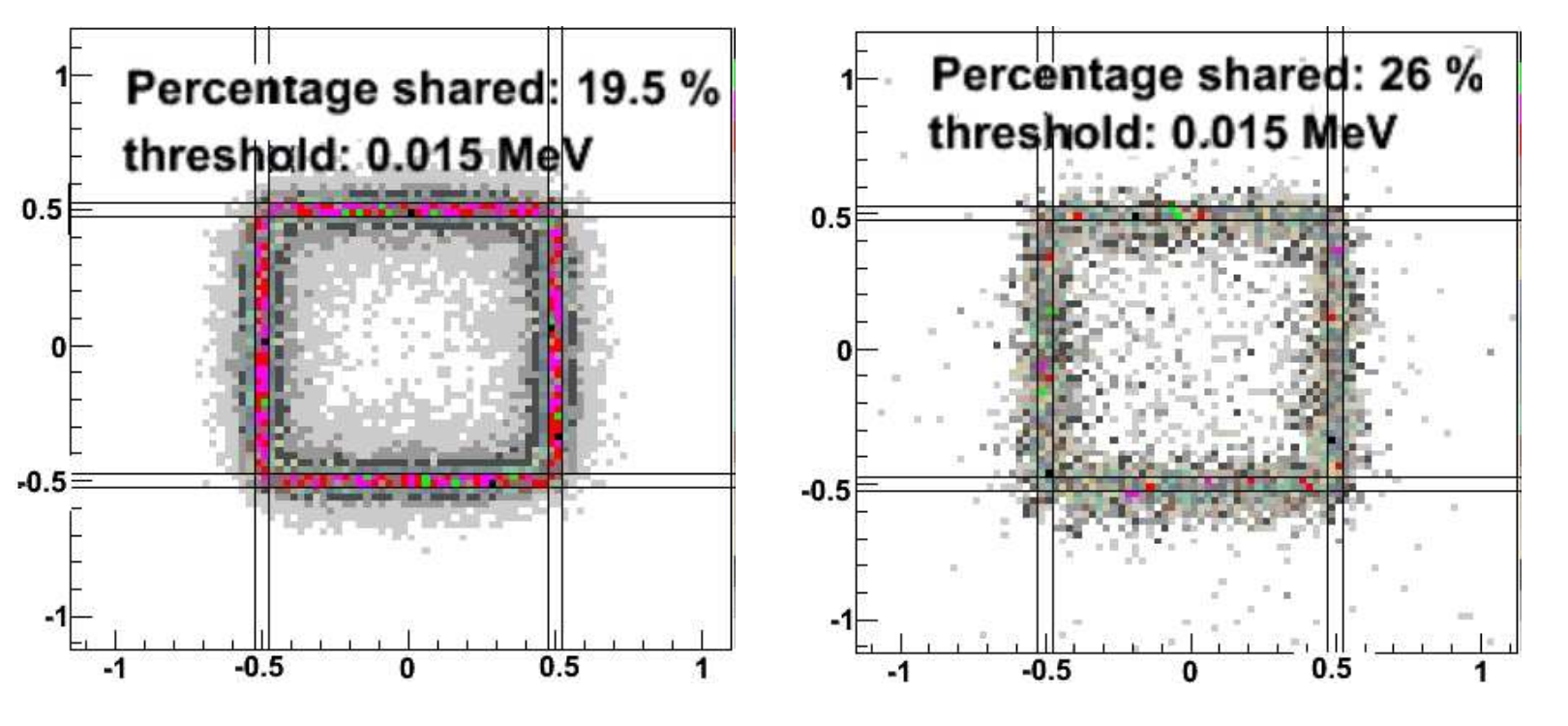 Published in: M. Kolstein, et al. JINST 9 C12027, 2014.
Useful to understand charge sharing among pixels depending on the photon energy and pixel size
22
3-Image Reconstruction Algorithms
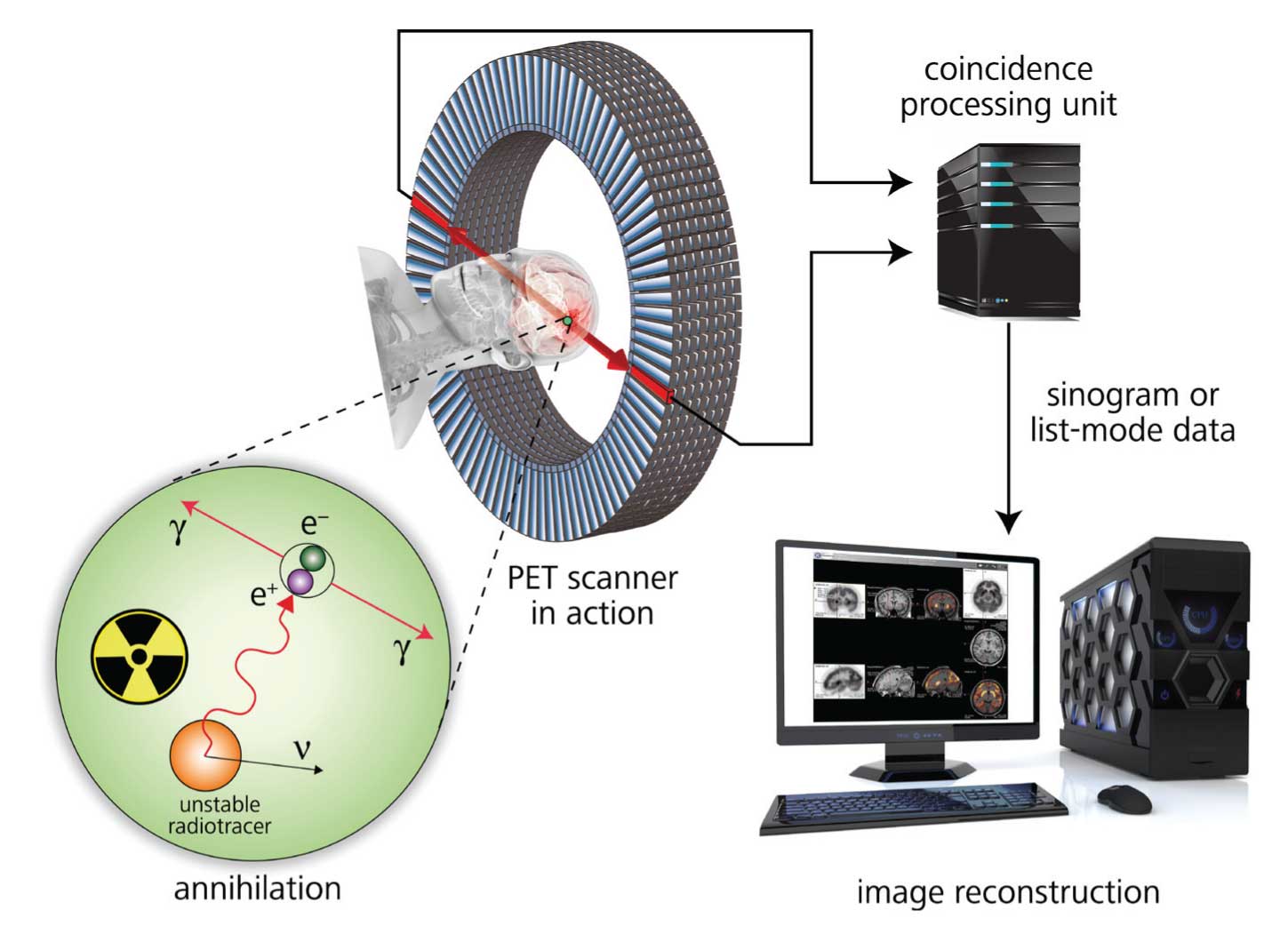 Image reconstruction algorithm to transform photon detections (E, position) into a 3D image
Analytic or iterative algorithm?
Amount of voxels of your scanner?
Required CPU?
Coverage field of view?
Noise/artifacts on the image?
…
23
3-Image Reconstruction Algorithms
Filtered BackProjection (FBP)
Origin Ensemble (OE)
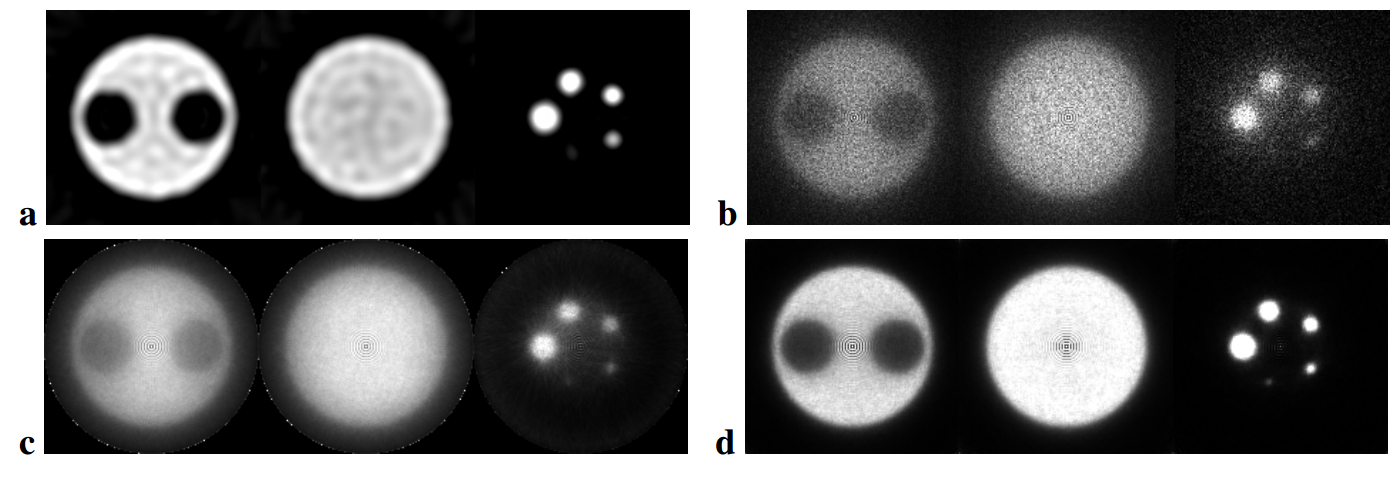 Ordered Subset Expectation Maximization (OSEM)
List-Mode OSEM (LM-OSEM)
Published in: E. Mikhaylova, et al. JINST 9 C07004, 2014.
LM-OSEM and FBP show the best performance for the VIP concept
24
4-VIP-PIX Design and Development
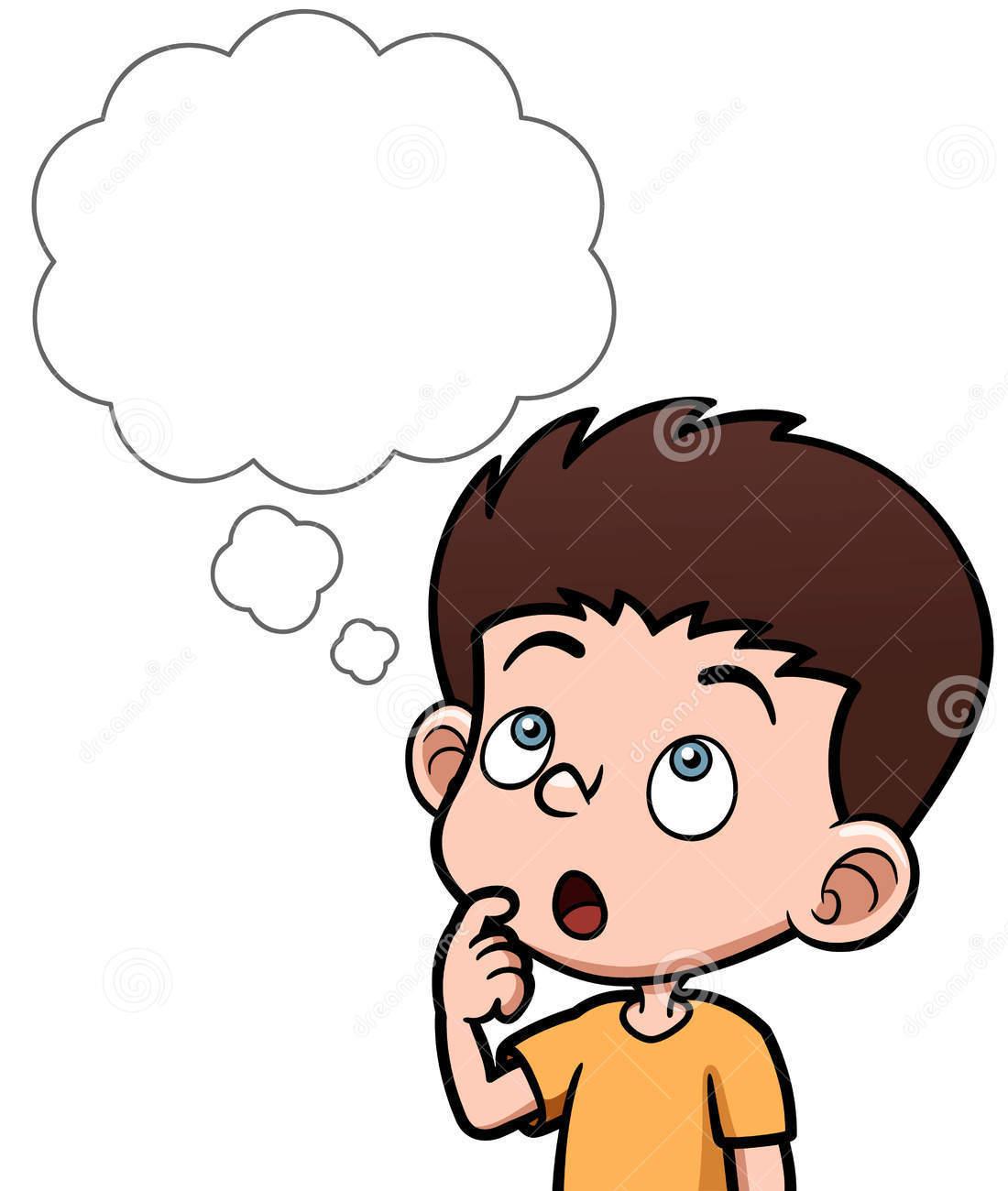 How can I develop a chip?
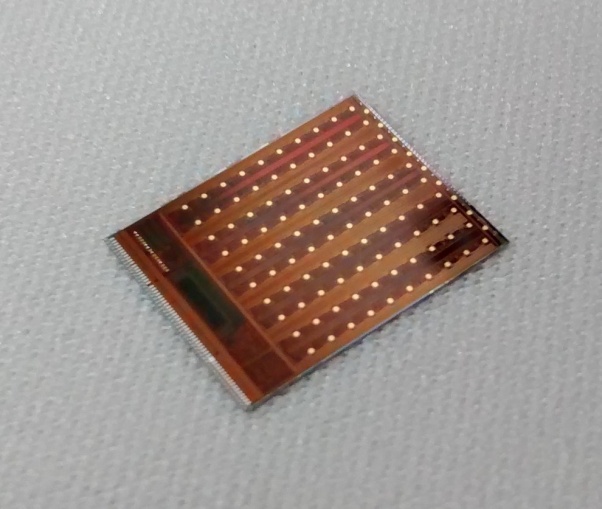 IFAE
JUNE 2010
JUNE 2014
25
4-VIP-PIX Design and Development
VIP-PIX Main Features

 Independent readout per pixel
 Dynamic range up to 2 MeV
 10 bit precision ADC
 Energy resolution ~0.8 keV/ADC
 Time resolution, 140 ns/ADC
 Temperature measurement, 0.4ºC/ADC
 Produces enough heat to cook a pizza
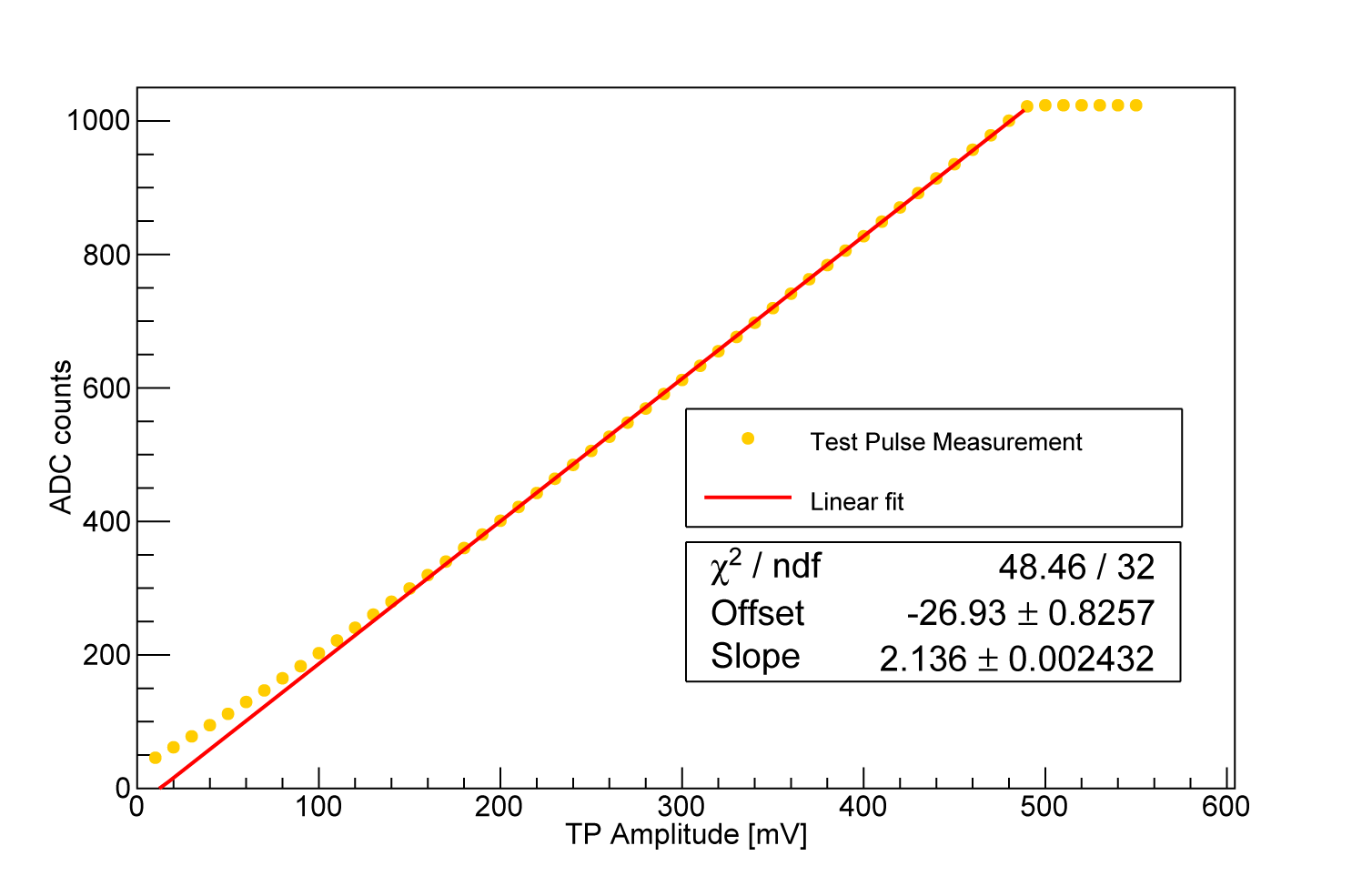 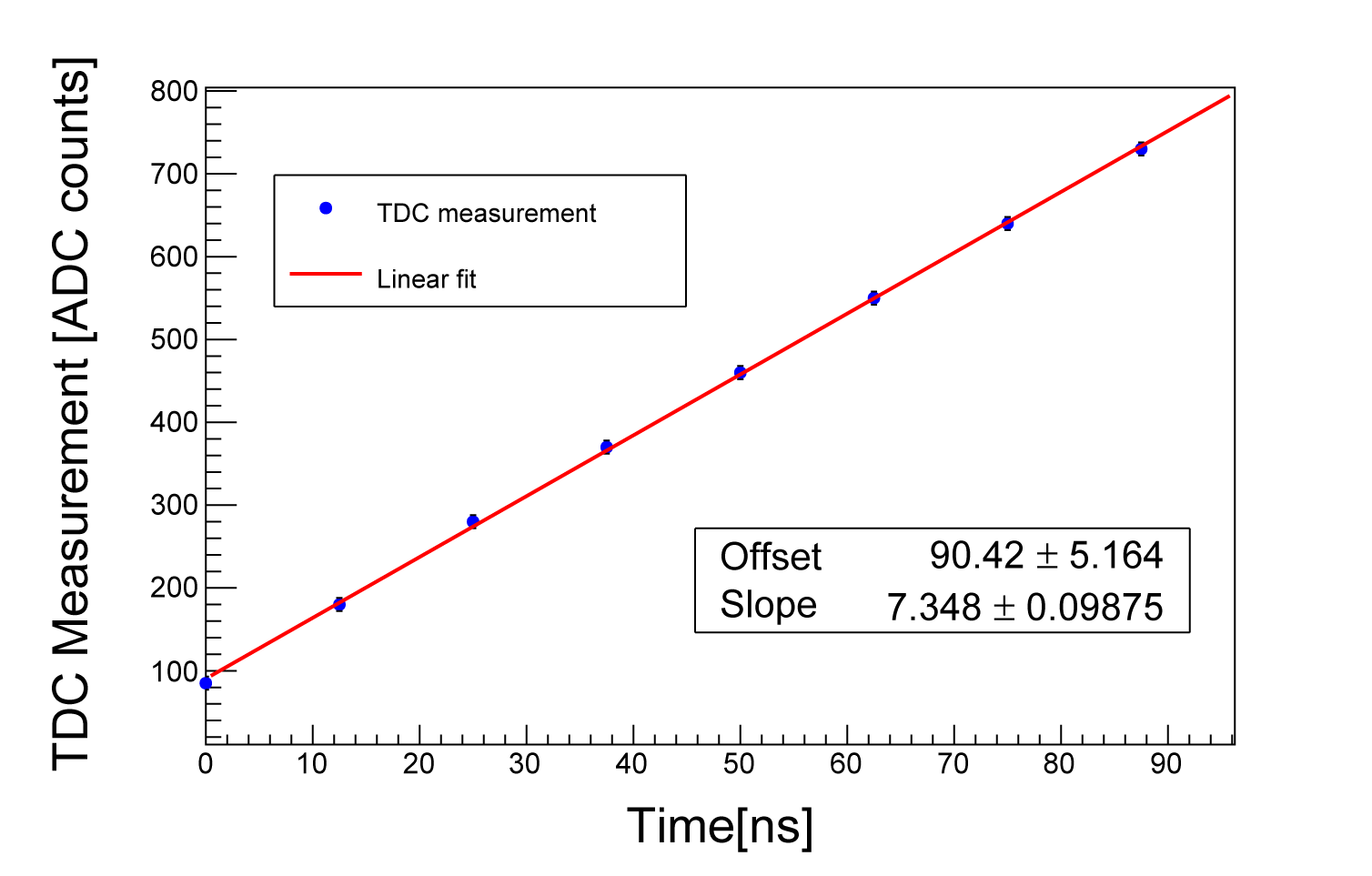 26
5-Detector Characterization
Single pixel CdTe
Pixelated CdTe with VATA ASIC readout
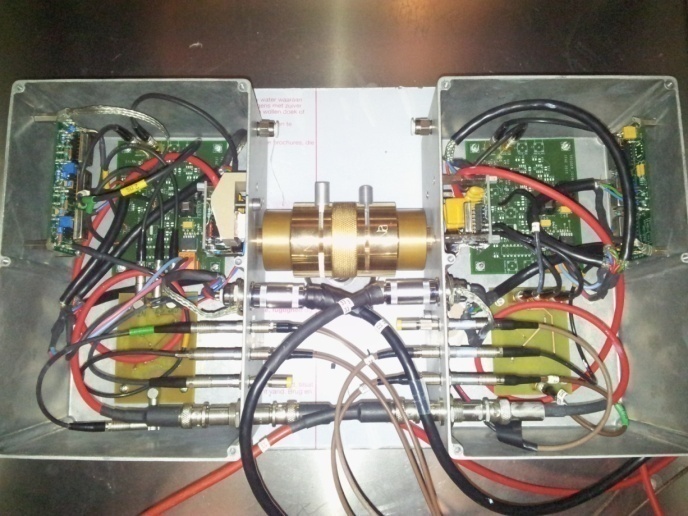 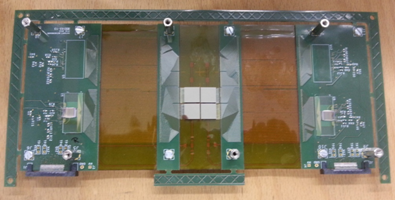 Pixelated CdTe with VIP-PIX ASIC readout
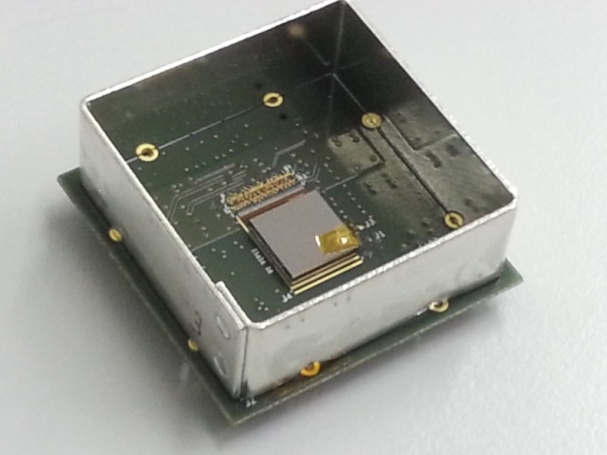 27
5-Detector Characterization
Published in:	G. Arino, et al. JINST 8 C02015, 2013
	G. Ariño-Estrada, et al. JINST 9 C05046, 2014
28
5-Detector Characterization
Detector unit with fully integrated readout!
100 pixels of 1 mm x 1 mm

 VIP-PIX ASIC pixel pads attached via bump-bonding to the pixel electrodes

 Independent pixel control and readout
Adjustable trigger threshold
Dynamic range up to 2 MeV
Leakage current compensation
Digitized energy measurement

 Digitized timestamp

 Digitized temperature measurement
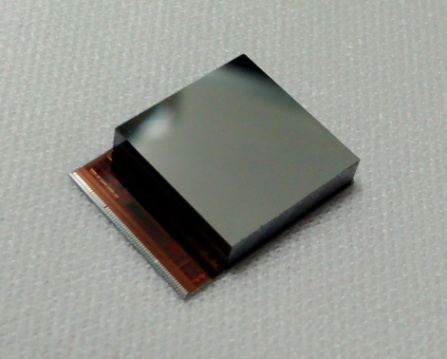 29
VIP IN NUMB3RS
1 Bachelor degree project
2 Master theses
4 Ph.D. dissertations
12 Poster presentations
5 Oral presentations
10 peer reviewed conference records
2 peer reviewed publications
30
Future Work
Packaging of the full prototype: 180 FPGA, 720 CdTe diodes, 720 VIP-PIX ASICs, lot of patience, …

 Test the reconstruction algorithms with real data

 Images with real phantoms

 Other plans that I do not know about because I am leaving in 3 weeks
31
Thank you!
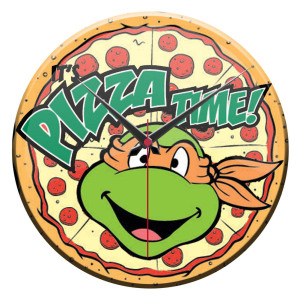 32